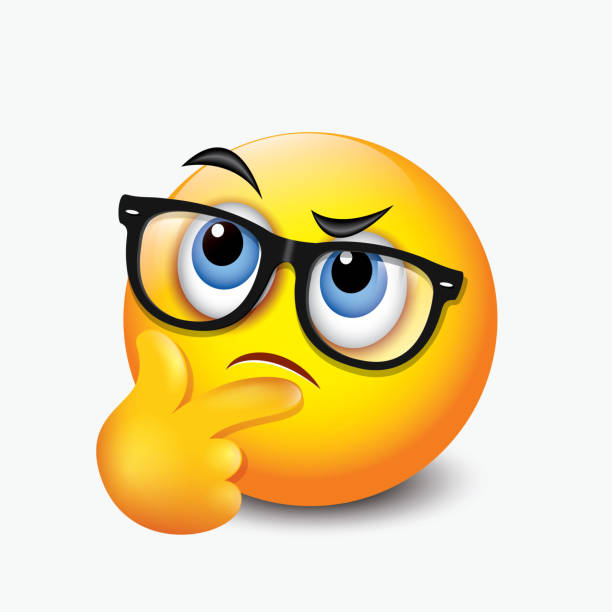 Ispitivanje svojstva građevinskih materijala
ISPITIVANJE SVOJSTVA SUVREMENIH IZOLACIJSKIH MATERIJALA
Tijek rada
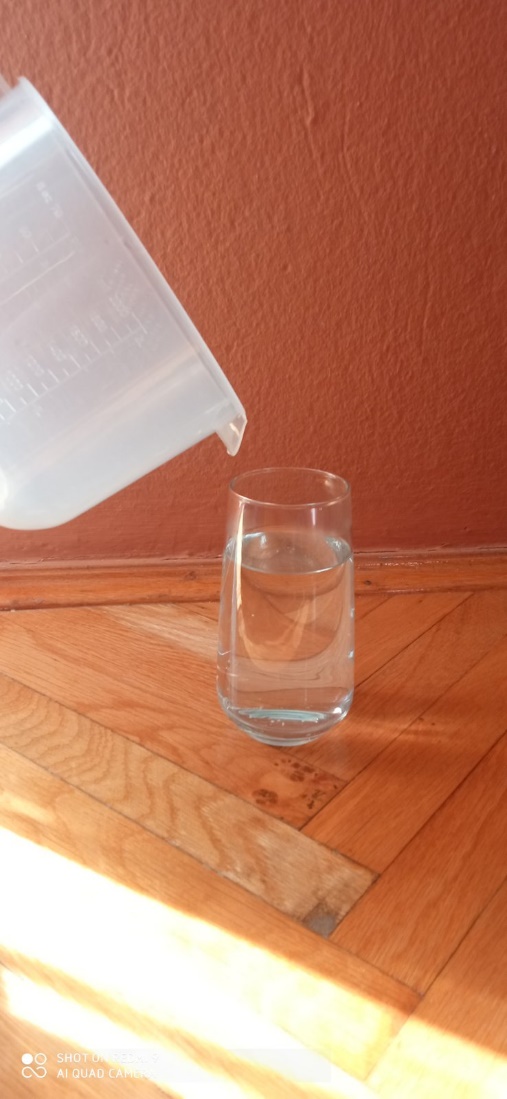 Ulila sam toplu vodu u posudu.
Izmjerila sam temperaturu vode.
 Rasporedila sam vodu u dvije čaše (tako da je u svakoj čaši jednaka količina vode s istom temperaturom).
Tijek rada
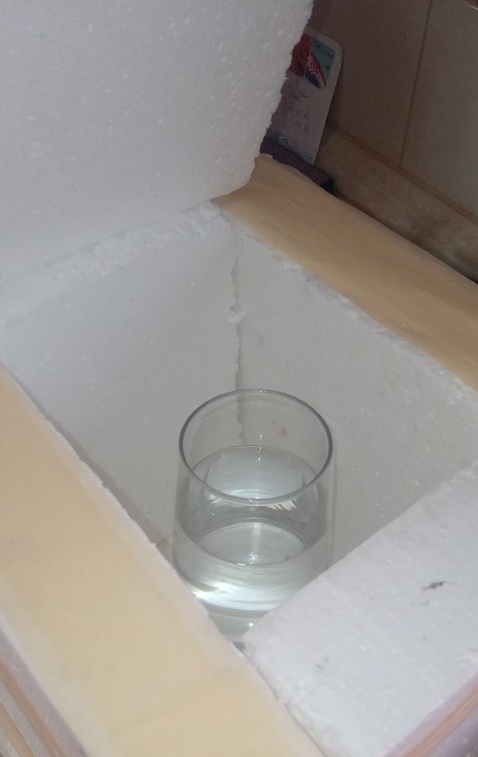 Jednu čašu sam stavila u kutiju obloženu stiroporom,a drugu čašu izvan. (Ja sam koristila stiropor premda smo mogli kutiju obložiti bilo kojim termoizolacijskim materijalom.)
Svakih deset minuta mjerila sam temperaturu obje vode.
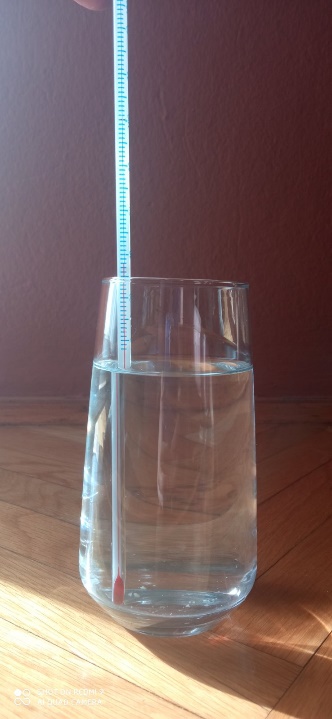 Tablica s prikazom temperaturi
Zaključak
Termoizolacijski materijali služe kako bi održali toplinu u određenom prostoru.
Ja sam koristila stiropor. U ovom slučaju za sat vremena razlika između 
temperaturi je 3,5°C, no u većim prostorima (kao na primjer kuća) razlika
 između temperature bez izolacije i izolacije bila bi veća nego u kutiji.
Hvala na pozornosti !
Kraj
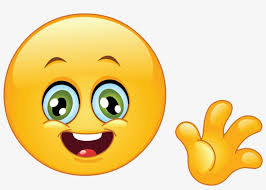